Муниципальное общеобразовательное учреждение – средняяобщеобразовательная школа № 6 г.Маркса
Разработка занятия
по литературе
8 класс

Тема : «Слово – действие»

 Учитель русского языка
                                           и литературы Чермашенцева Т.А.
СТРУКТУРА ЗАНЯТИЯ
Вводная часть.
Теоретическая часть.
Практическая  часть.
4.Заключительная часть
ПРАВИЛА ДЫХАНИЯ
Не говори, не запасясь воздухом.
Необходим забор воздуха через нос.
Запас воздуха, необходимого для произнесения очередного речевого такта.
Расходовать экономно воздух, не выдыхая весь воздух до конца.
Вдох и добор воздуха необходим во время люфт - пауз.
ОСНОВНЫЕ КОМПОНЕНТЫ ЛОГИКИ
Логическое ударение – выделение главного слова в предложении.
Логическая  пауза – перерыв в речи, диктуемый смыслом высказанного.
Логические мелодии – определяются взаимоотношениями логических пауз, логических ударений.
Логическая  перспектива – способность сквозь отдельные фразы высказать мысль.
ПОДТЕКСТ
Подтекст- это внутренняя жизнь слова. Функциональное назначение подтекста можно прочесть так: в нем мы выражаем внутренний смысл слов, активно направленный к выведению главной идеи произведения. К.Станиславский сказал: « В театр ходят за подтекстом, а текст можно и дома прочесть».
текст №1
Прочитайте про себя, проставьте логическое ударение, тем самым выясните,  сколько подтекстов в данном отрывке.
«Лизетта»
Лизетта – чудо в белом свете,
Вздохнув, я сам себе сказал.                                                                
Умом цвела в весеннем свете.
Лизетта – чудо в белом свете.
Когда же злость её узнал…
Лизетта  - чудо в белом свете,
Вздохнув, я сам себе сказал.
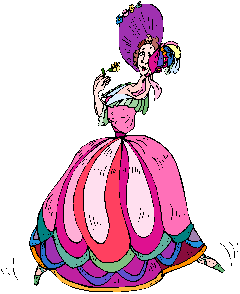 В тексте два подтекста: Один – выражает восхищение, другой – разочарование).
Текст №2
Количество подтекстов?  Расставьте логическое ударение, используя свойства голоса, прочитайте так текст, чтобы слушателям сразу стало ясно, где граница подтекста.
«Сказка о мертвой царевне и семи богатырях» А.С. Пушкин
На девичник  собираясь,
Вот царица, наряжаясь
Перед зеркальцем своим,
Перемолвилася с ним:
«Я ль, скажи мне, всех милее,
Всех румяней и белее?»
Что же зеркальце в ответ? 
«Ты прекрасна, спору нет;
Но царевна всех милее,
Всех румяней и белее».
Как царица отпрыгнёт,
Да как ручку замахнет,
Да по зеркальцу как хлопнет,
Каблучком-то как притопнет!... 
«Ах ты, мерзкое стекло!
Это врешь ты мне назло.
Как тягаться ей со мною?
Я в ней дурь-то успокою…
Вишь какая подросла!...»
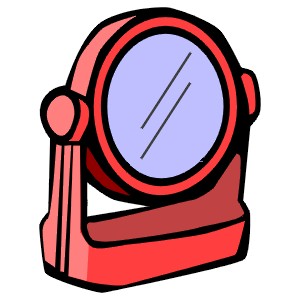 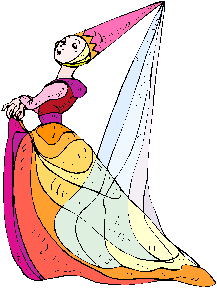 Прочитайте так текст, чтобы слушатели легко могли представить, как выглядят герои, представленные в тексте.
Шел Прокоп, Прокоп, Прокоп.
Шла Прокопиха, Прокопиха, Прокопиха.
Шли прокопинятки, прокопинятки, прокопинятки.



( В ходе выполнения этого задания, выясняется, что Прокоп - полноватый человек, Прокопиха- кокетка)
Переведите этот текст, используя слова, существующие в русском языке. Не забудьте, вам нужно будет определить часть речи каждого абстрактного слова.
Сяпала колуша по напушке и увазила бутявку. Волит: «Колушата,колушата!»
Колушата присяпали и бутявку стрямкали. «О,О!»-волят колушата. Колуша вазит: колушата на сёпати титят и дрыжками ролтыхают.
Возможный вариант перевода
Шла курочка по двору и увидела червячка. Зовет: «Цыплятки,цыплятки!»
Цыплятки прибежали и червячка съели. «О,О!»-закричали цыплята. Курочка видит: цыплята на земле лежат и лапками болтают.
ИЗВЕСТНЫЕ АКТЕРЫ САРАТОВСКОЙ ОБЛАСТИ
Русланова Лидия Андреевна (1900-1973)
Певица, заслуженная артистка РСФСР. Родилась в Петровском уезде Саратовской губернии. В 1914 – 1916 гг. брала уроки пения   в Саратове у профессора консерватории М.Е.Медведева. Как эстрадная певица дебютировала в 1923 г. Главное место в её репертуаре занимали русские народные песни. Л.А.Русланова – первая исполнительница всенародно любимых песен «Катюша», «В землянке», «По долинам и по взгорьям» и других.
Лебедев Евгений Алексеевич (1917-1997)
Актер театра и кино, народный артист СССР. 
Уроженец г. Балаково.
Окончив в 1940 г. Московское театральное училище, 
работал в Тбилисском ТЮЗе, Ленинградском театре
им. Ленинского комсомола. Работы Лебедева отмечены
Ленинской и двумя Государственными премиями СССР.
В городе Балаково имя артиста носит драматический театр.
Андреев Борис Федорович (1915-1982)
Актер, народный артист СССР, лауреат Государственных 
  премий СССР. Уроженец города Саратова. В 1937 г. 
  окончил Саратовский театральный техникум. Играл
 на сцене Саратовского драматического театра. Широкую
 известность приобрел как киноактер. В образах своих
 героев Б.Ф. Андреев раскрывал душевную щедрость, 
 широту русского народного характера. Наиболее известные
 фильмы с его участием: «Трактористы», «Два бойца», 
«Большая семья», «Оптимистическая трагедия», 
«Илья Муромец», «Мое дело».
Филиппов Сергей Николаевич (1912-1990)
Актер театра и кино, народный артист России. 
Родился в г. Саратове. В 1933 г. окончил балетное
отделение Ленинградского эстрадно-циркового 
техникума. С 1935 г. по 1965 г. играл на сцене
Ленинградского театра комедии. В кино снимался
       с 1937 г. Широкую популярность актеру принесли 
комедийные роли в фильмах «Золушка», «Неуловимые
       мстители», «Двенадцать стульев», «Не может быть», 
«Иван Васильевич меняет профессию», «За спичками».
Табаков Олег Павлович (1935)
Актер театра и кино, режиссер, педагог, народный 
артист СССР, лауреат Государственных премий СССР
 и РСФСР. Родился в Саратове. Занимался в драматическом 
кружке при  Саратовском Дворце пионеров. Окончил школу-
студию МХАТ «Современник». С 2001г. – художественный 
руководитель МХАТ им. А.П.Чехова. В кино снимается 
с 1957 г., с его участие вышло более 100 фильмов.
Заклунная Валерия Гавриловна
Актриса театра и кино, народная артистка Украины. 
 Родилась в городе Энгельсе. Окончила школу-студию
 МХАТ. Снималась в фильмах: «Сибирячка», «Особо
 важное задание», «В небе ночные ведьмы», «В бой идут 
 одни старики», «Место встречи изменить нельзя».
 За исполнение роли Катерины в фильмах «Любовь земная» 
 и «Судьба» удостоена Государственной премии СССР и 
 золотой медали им. А.Довженко.
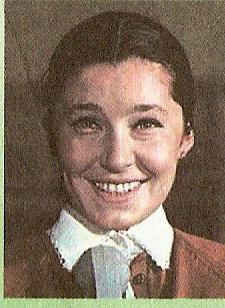 СПАСИБО!